Сказки
Я с бала королевскогоОднажды убегалаИ туфельку хрустальнуюСлучайно потеряла.

Краса—девицаПеть мастерица.Живет на болотеВ зеленом капоте,Глаза — как плошки:Берегитесь, мошки!

Мой вопрос совсем не трудный,Он - про город Изумрудный.Кто там был правитель славный?Кто там был волшебник главный?
Гудвин
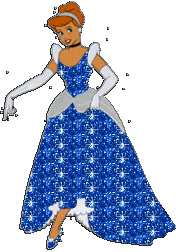 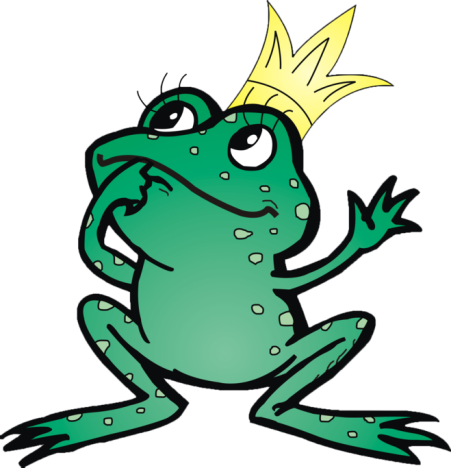 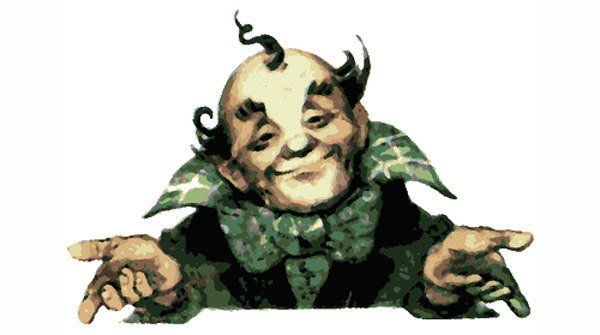 Как у Бабы у ЯгиНет совсем одной ноги,Зато есть замечательныйАппарат летательный.Какой?
ступа
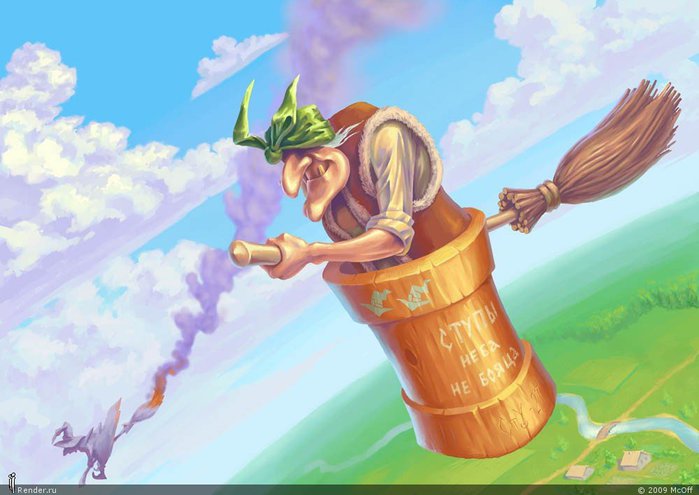 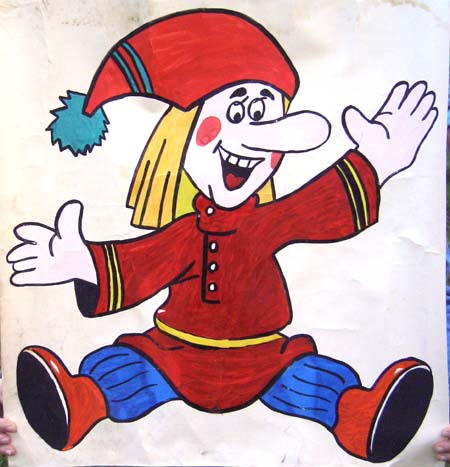 Наряд мой пестрый,Колпак мой острый,Мои шутки и смехВеселят всех.
                         Петрушка

Была она артисткойПрекрасной, как звезда,От злого КарабасаСбежала навсегда.
       Мальвина
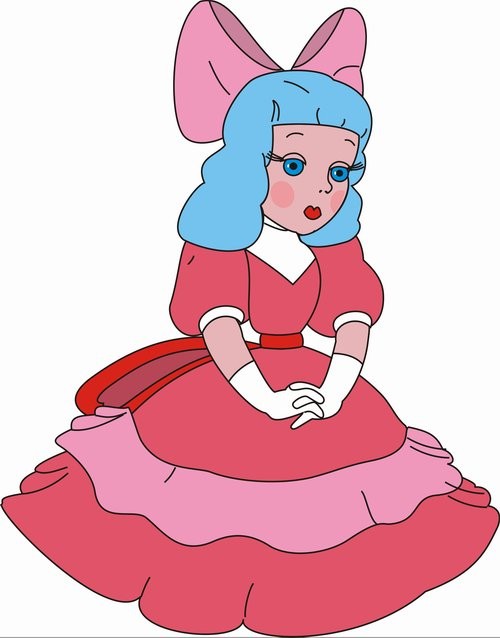 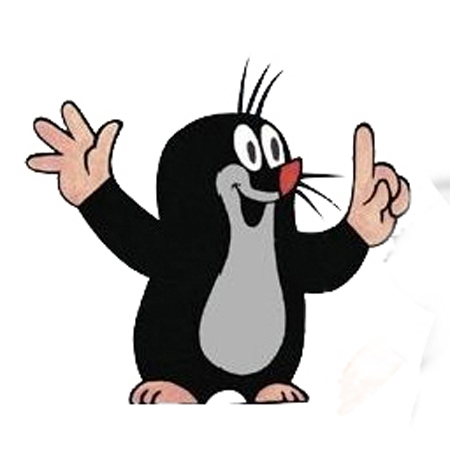 Дюймовочки жених слепойЖивет все время под землей.

Болото – дом ее родной.К ней в гости ходит Водяной.
                      Кикимора


Послушным детям – зонтик разноцветный,А непослушным – чёрный полагается.Он гном-волшебник, многим он известный,А ну скажи, как гном тот называется.
                    Оле-Лукойе
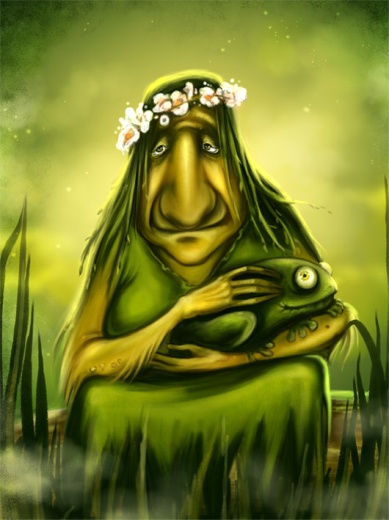 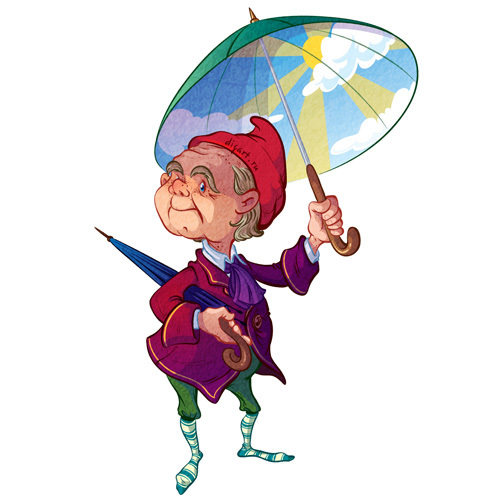 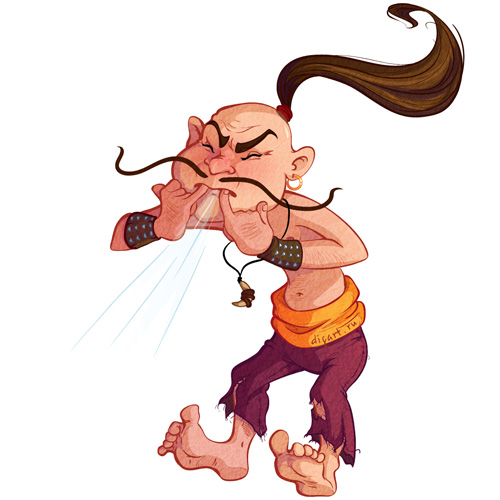 Он разбойник, он злодей,Свистом он пугал людей.
Я красив, силён, могуч,Я грознее грозных туч,И умнее всех, нет слов, -Много у меня голов.
               Змей Горыныч
   Он одежду мирно шил,Но отважно говорил:«Силачом слыву недаром,Семерых – одним ударом!»
Соловей-разбойник
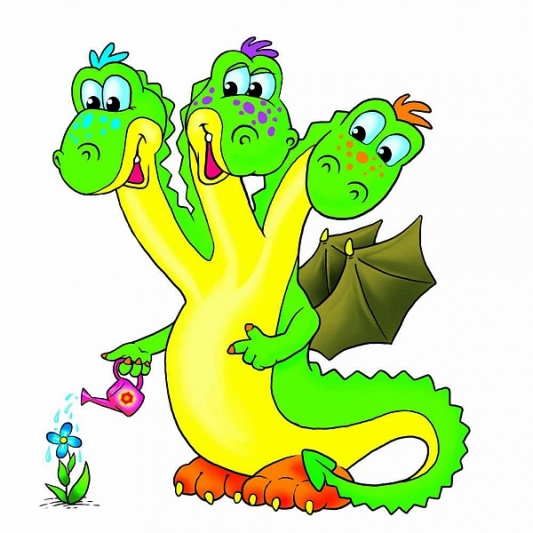 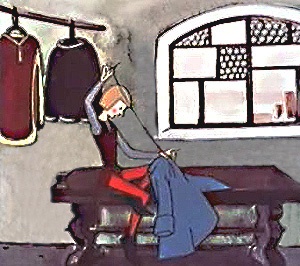 Храбрый Портняжка.
Кто, скажите всем на дивоПоявлялся из огнива?
Чтоб друга верного спасти,Ей полстраны пришлось пройти:От разбойников бежать,В снежной буре замерзать,Через льды перебираться,С королевою сражаться.

Фруктово-огородная страна,В одной из книжек-сказок есть она.А в ней герой-мальчишка овощной,Он храбрый, справедливый. Кто такой?
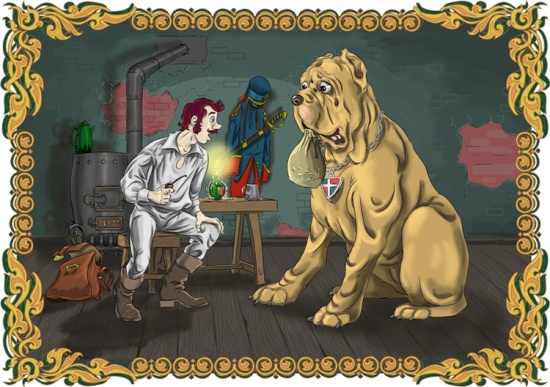 Три собаки
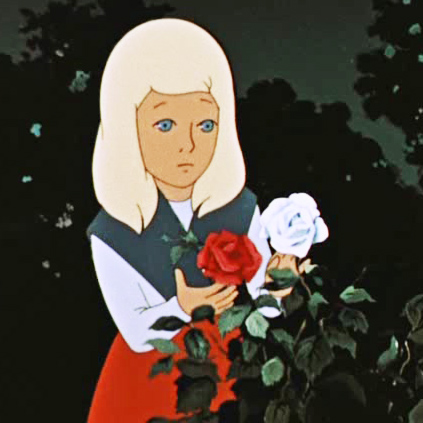 Герда
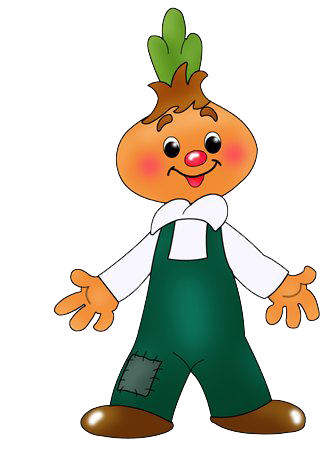 Чипполлино.